CloudScale: Elastic Resource Scaling for Multi-Tenant Cloud Systems
Zhiming Shen, Sethuraman Subbiah, Xiaohui Gu, John Wilkes
CloudScale: Background
Background and Motivation
Infrastructure as a Service(Iaas) providers like Amazon EC2 uses virtualizations to provide isolation among users 
Service Level Objective(SLO)
An agreement between a service provider and a customer, about the performance of service provider in terms of measurable characteristics(e.g. 90% of the requests are fulfilled within 100ms)
VM1
VM2
Physical Host
2
[Speaker Notes: Introduce SLO]
CloudScale
Automatic resource scaling system
Goal: meet Service Level Objective(SLO) requirements of the applications with minimum resource and energy cost
3
The CloudScale System Architecture
Resource demand prediction
Host
Prediction error correction
CloudScale
Virtual Machine
Virtual Machine
Virtual Machine
Scaling conflict handling
Dom 0
Xen hypervisor
Predictive frequency/voltage scaling
4
Graph adapted from original paper
Module 1: Resource Demand Prediction
Goal: predict future resource demand based on past
Signature-driven resource demand prediction
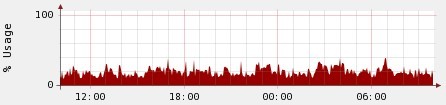 P1
P4
P2
P3
P5
Pattern Windows
5
Module 1: Resource Demand Prediction
How to determine the size of pattern window?
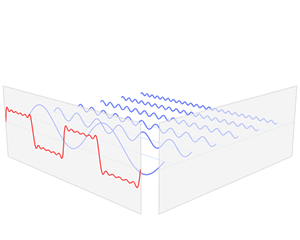 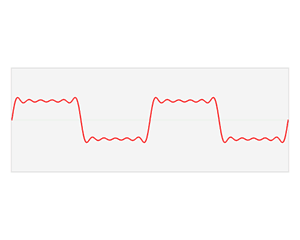 Apply Fast Fourier Transform
Resource Usage
Time
Frequency components
6
Graphs from http://en.wikipedia.org/wiki/Frequency_domain
Module 1: Resource Demand Prediction
State-driven resource demand prediction
Used when no signature is found
State-transition matrix Pij
State 2
CPU [30 %, 60%)
State 3
State 1
CPU [60 %, 100%)
CPU [0 %, 30%)
7
The CloudScale System Architecture
Resource demand prediction
Host
Predicted Resource demands
Prediction error correction
CloudScale
Virtual Machine
Virtual Machine
Virtual Machine
Scaling conflict handling
Dom 0
Xen hypervisor
Predictive frequency/voltage scaling
8
Graph adapted from original paper
Module 2: Prediction Error Correction
Why? Avoid under-estimation correction
Proactive Approach : Burst-based Padding
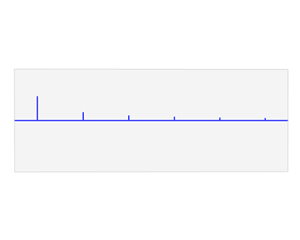 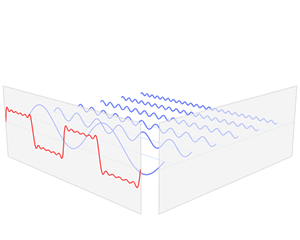 Frequency Domain
Amplitude
Frequency
Frequency components
Apply Reverse Fast Fourier Transform
Top k frequencies in frequency spectrum
9
Graphs from http://en.wikipedia.org/wiki/Frequency_domain
Module 2: Prediction Error Correction
Burst density: percentage of positive values in burst pattern
If burst density > 50%, CloudScale uses maximum of all burst values as padding value
10
Module 2: Prediction Error Correction
Proactive Approach : Remedial Padding
Prediction Errors (e1, e2 … ) = Real Resource Demand – Predicted Resource Demand
Remedial Padding Value = Weighted Moving Average of | (e1, e2 … ) |
Padding Value = max(Burst-based value, Remedial Padding)
11
Module 2: Prediction Error Correction
Reactive Approach:  Fast Under-estimation Correction
Challenge: real resource demand is unknown during under-provisioning
Real Resource Demand
12
Module 2: Prediction Error Correction
Pre-defined parameters for maximum and minimum of scale-up ratio
13
[Speaker Notes: Alpha SLO]
The CloudScale System Architecture
Resource demand prediction
Host
Resource demands
Prediction error correction
CloudScale
Virtual Machine
Initial resource caps
Virtual Machine
Virtual Machine
Scaling conflict handling
Dom 0
Xen hypervisor
Predictive frequency/voltage scaling
14
Graph adapted from original paper
Module 3: Scaling conflict handling
Conflict Prediction
Conflict Duration
Conflict Degree
15
Module 3: Scaling conflict handling
Two Approaches
Local conflict handling
Used when conflict duration is short and conflict degree is small
Migration conflict handling
Used when conflict duration is long and conflict degree is large
16
Module 3: Scaling conflict handling
Local conflict handling
Uniform scheme: set resource cap for each application in proportion to its resource demand
Differentiated scheme: satisfy the resource demand of high priority application first
Resource Under-provisioning Penalty (RP)
SLO penalty for application VM caused by one unit resource under-provisioning
Total Resource Under-provisioning Penalty(QRP)
QRP = RP * total units of resource under-provisioning over the duration of conflict, of all VMs
17
Module 3: Scaling conflict handling
Migration-based conflict handling
Key observation: trigger migration after the conflict already happened is too late since host is already overloaded
Solution: trigger migration before conflict
Leverage conflict prediction to trigger migration T seconds before the predicted conflict happens
To avoid migration for transient conflicts, only migrate if conflict duration is larger than K seconds
Total Migration Penalty (QM)
Migration Penalty(MP) : SLO penalty during migration per time unit
migration penalty for VMi = MPi * Migration Time
Aggregate migration penalties over all VMs
18
Module 3: Scaling conflict handling
Total Under-provisioning Penalty (QRP)  vs Total Migration Penalty (QM)
If QRP > QM, trigger migration conflict handling
If QM > QRP, trigger local conflict handling
QM > QRP
Yes
No
Local conflict handling
Migration
19
The CloudScale System Architecture
Resource demand prediction
Host
Resource demands
Prediction error correction
CloudScale
Virtual Machine
Initial resource caps
Virtual Machine
Virtual Machine
Scaling conflict handling
Dom 0
Adjusted resource caps
Xen hypervisor
Predictive frequency/voltage scaling
20
Graph adapted from original paper
Module 4: Predictive Frequency/Voltage Scaling
Goal: save energy without affecting application SLOs
Max CPU frequency
frequency i
Adjust the resource caps for VMs accordingly
frequency j
Real Demand
frequency 2
frequency 1
CPU resource demand
CPU frequency
21
Evaluation: CPU prediction error
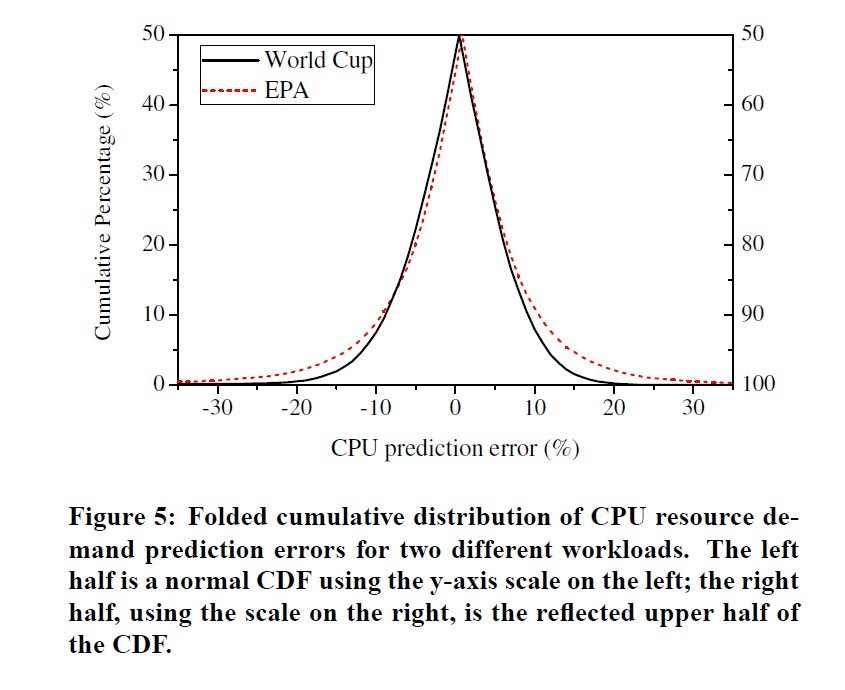 World Cup and EPA are two 6-hour workloads. EPA has more fluctuations than World Cup
 For World Cup, CloudScale  makes less than 5% significant prediction errors (|e| > 10%)
For EPA, CloudScale  makes less than 10% significant prediction errors (|e| > 10%)
22
Evaluation: Migration Prediction Accuracy
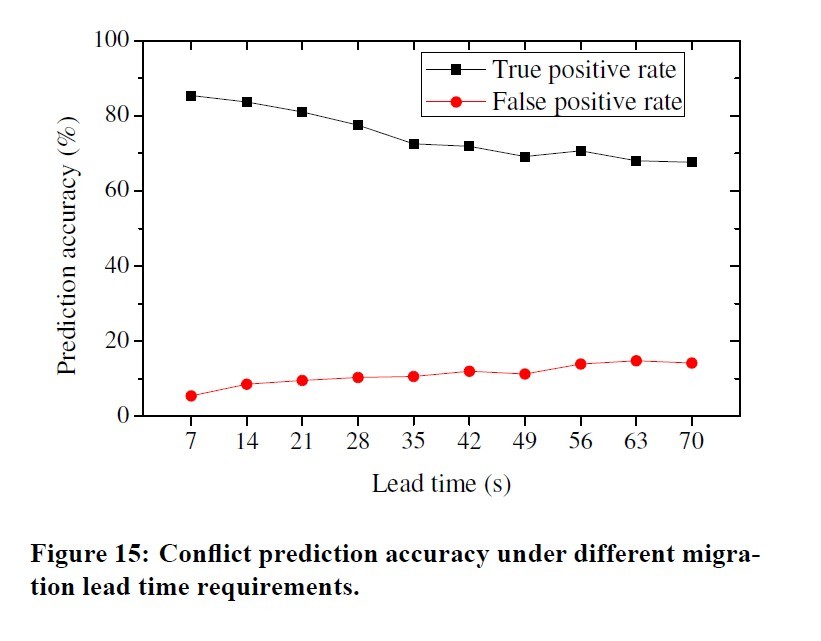 Lead time: how early CloudScale triggers the migration (e.g. migrate T seconds before the conflict happens)
23
Evaluation: Conflict Resolving Schemes vs SLO violation rate
RUBiS: an online auction benchmark
Settings: 
two RUBiS web server VMs on the same host, maintain 75% resource pressure 
Memory size: VM1 = 1GBVM2 = 2GB
Schemes:
Local conflict resolving
Uniform Scheme
Reactive migration
Always migrate VM2
VM selection
Selects the VM with less migration penalty(VM1)
CloudScale
Predictive migration
70s before conflict
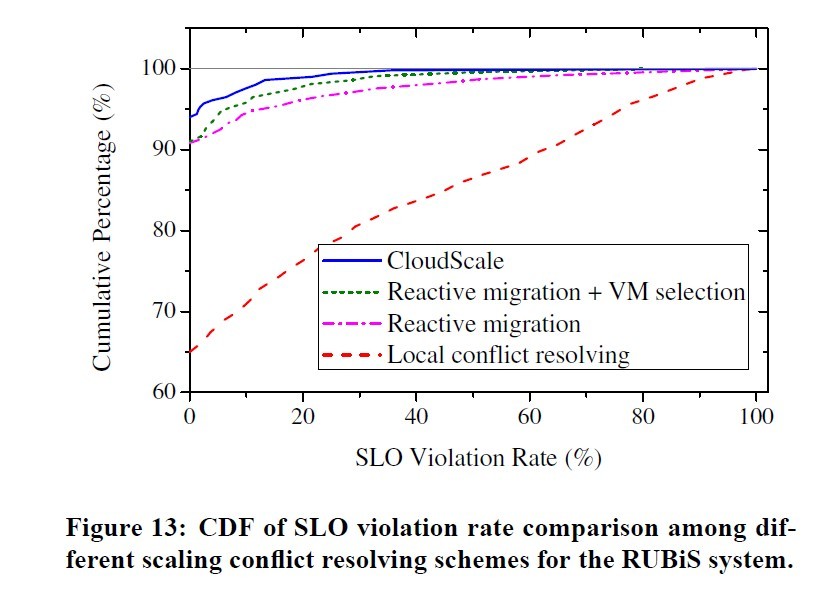 24
Discussion
In related work section the authors claims that compared to previous work, CloudScale does not require ANY offline tuning. But the current CloudScale does need migration lead time, the duration of conflict to trigger migration, as well as resource pressure threshold.
Coordinated multi-metric resource scaling (CPU, memory, network, disc, etc)
Coordinated multi-tier resource scaling (host-level,etc)
Prioritize resource to applications which have not violated SLO yet, assuming SLO violation is binary.
Fairness: how to ensure applications are providing real SLO feedback and migration penalty?
25
26
Backup Slides
27
Average Delay vs Average CPU cap
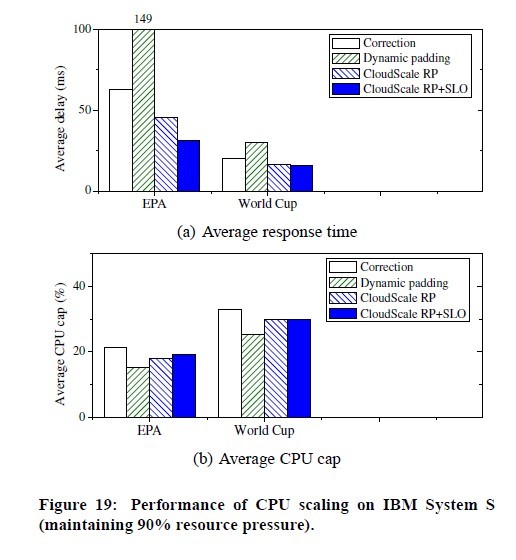 Schemes
Correction: the scaling system performs resource pressure triggered prediction error correction only
Dynamic padding: dynamic padding only
CloudScale RP: both dynamic padding and scaling error correction, scaling error correction is triggered by resource pressure(90%) only
CloudScale RP + SLO: scaling error correction is also triggered by SLO feedback (5%)
28
Energy Saving
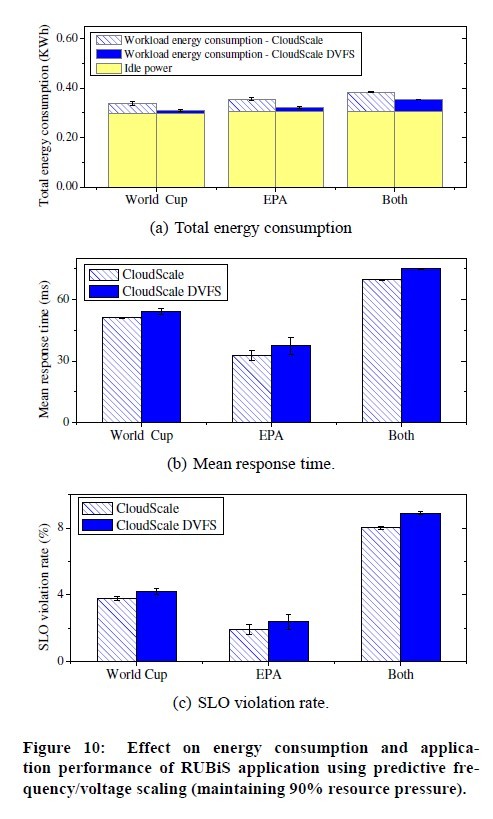 Total energy saving is 8-10% and idle energy consumption are dmoninating.
29
Evaluation: two workloads
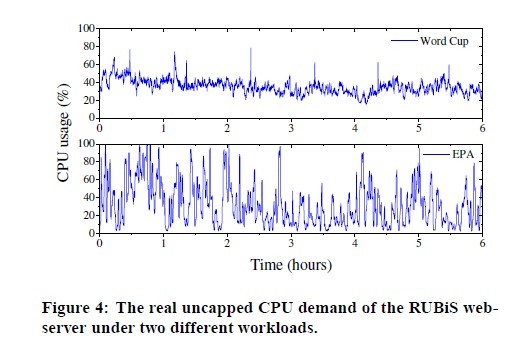 30
Evaluation: 90% resource pressure
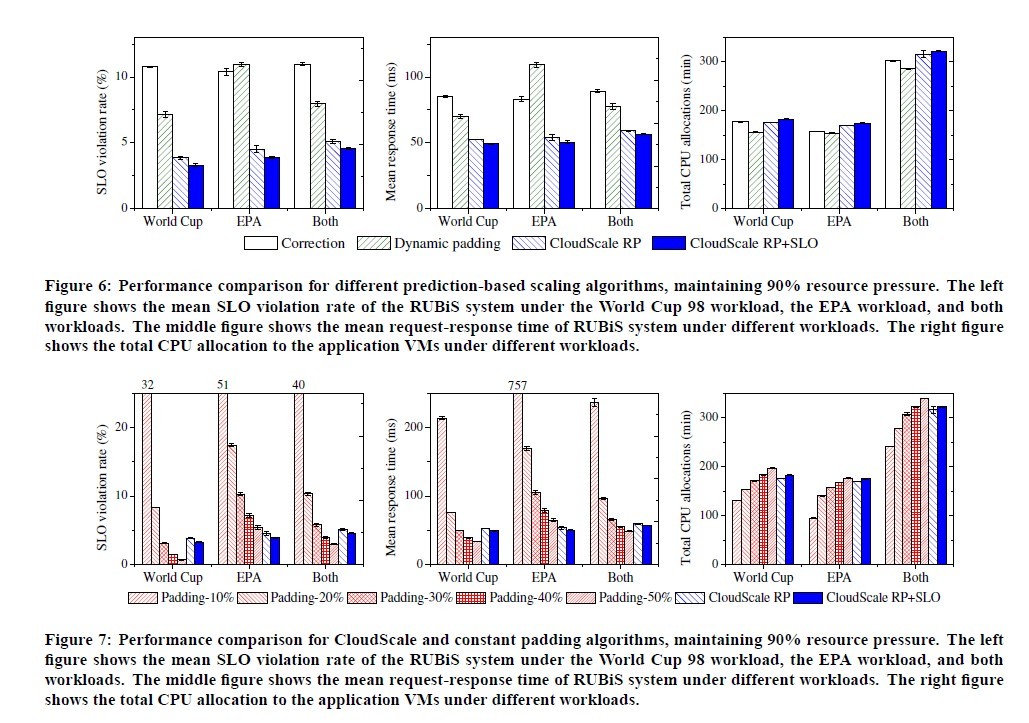 31
Evaluation: 75% resource pressure
32
SLO Violation for Different Scaling Schemes
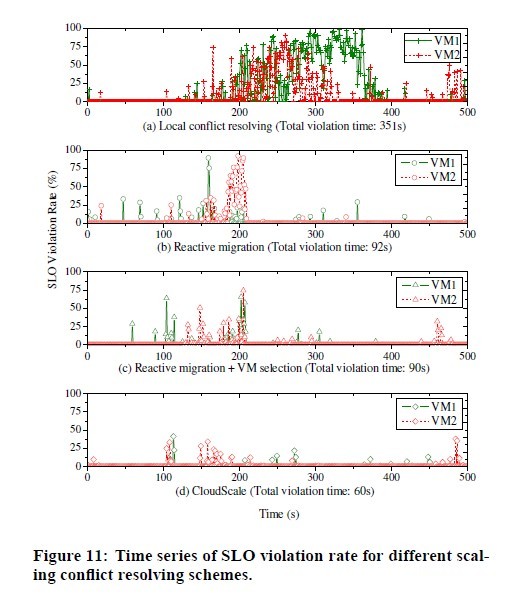 Schemes:
Local conflict resolving
Uniform Scheme
Reactive migration
Always migrate VM2
VM selection
Selects the VM with less migration penalty(VM1)
CloudScale
Predictive migration
70s before conflict
33
Memory footprint trace for Hadoop MapReduce
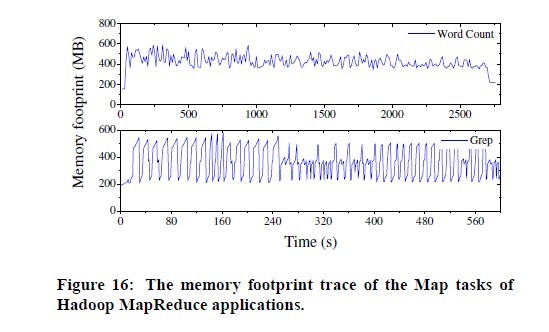 34
Memory Resource Prediction Error
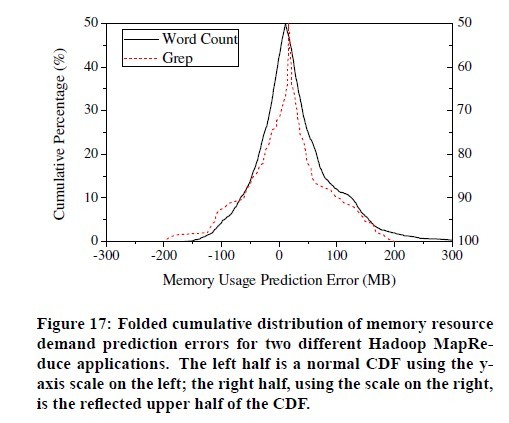 35
Performance of Memory Scaling
Schemes
Mean: allocating average value over  memory footprint trace
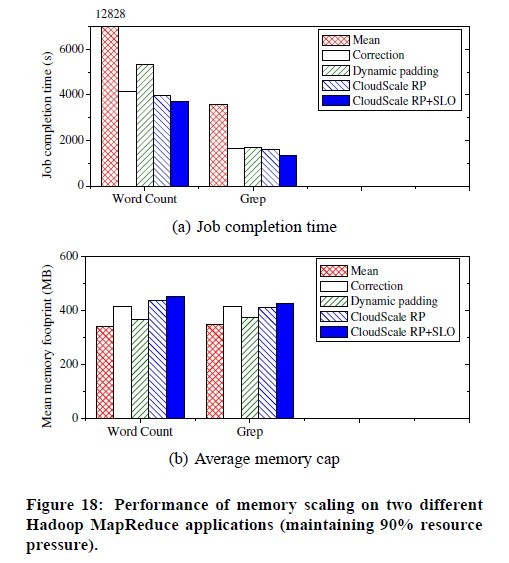 36
Overhead
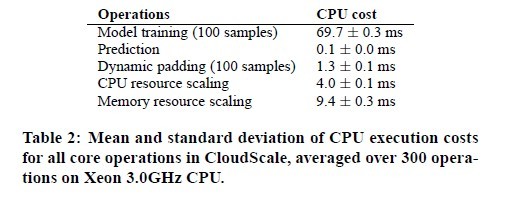 37